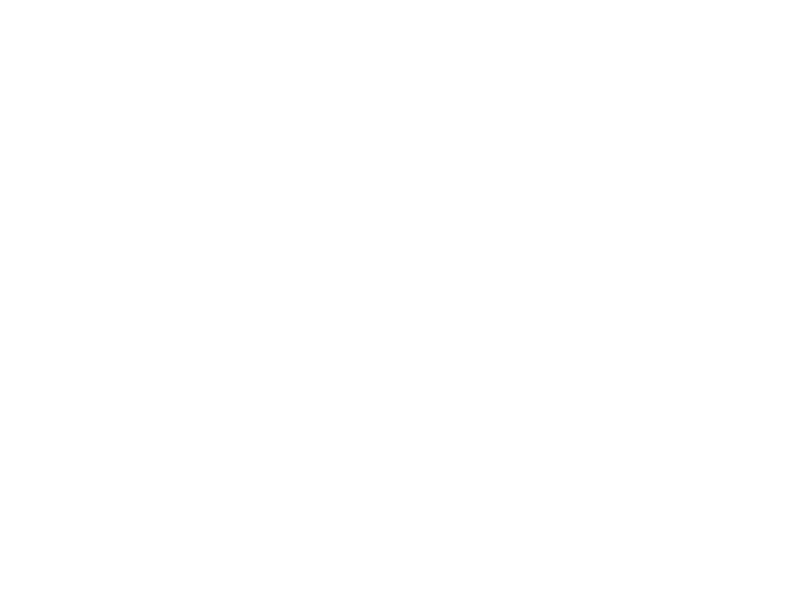 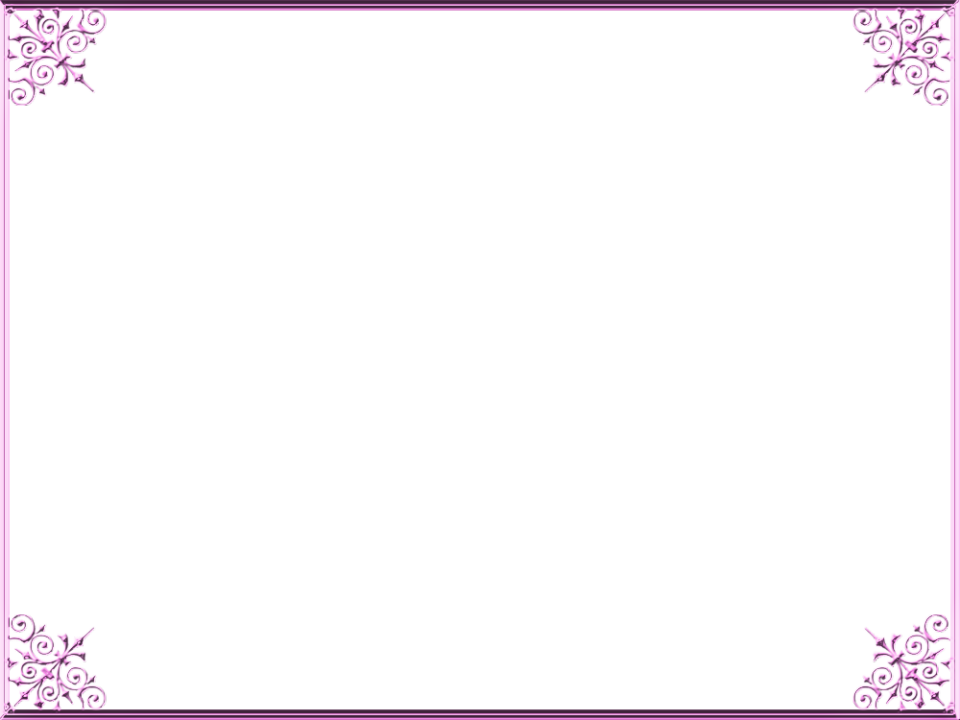 Муниципальное дошкольное образовательное учреждение Голышмановский Центр развития ребенка  - детский сад № 1 «Аленушка»
Кириллова 
Светлана Викторовна
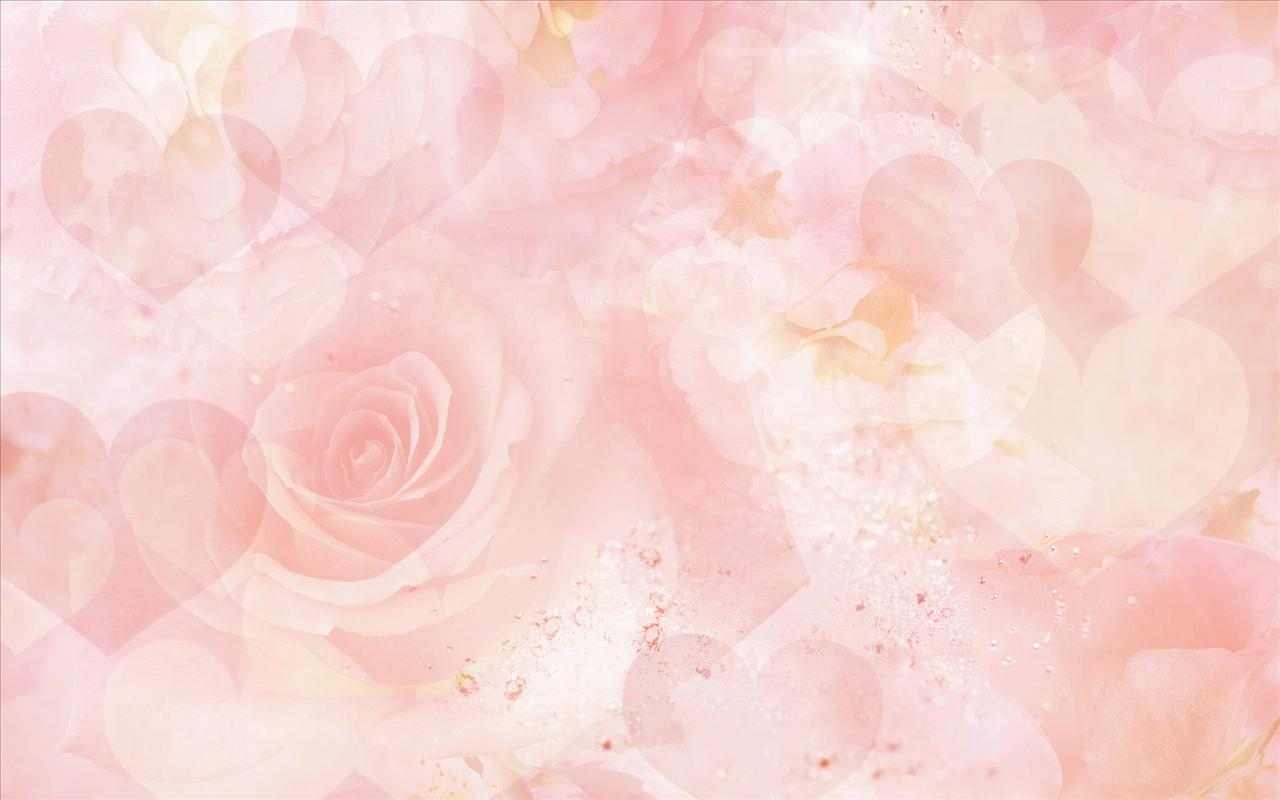 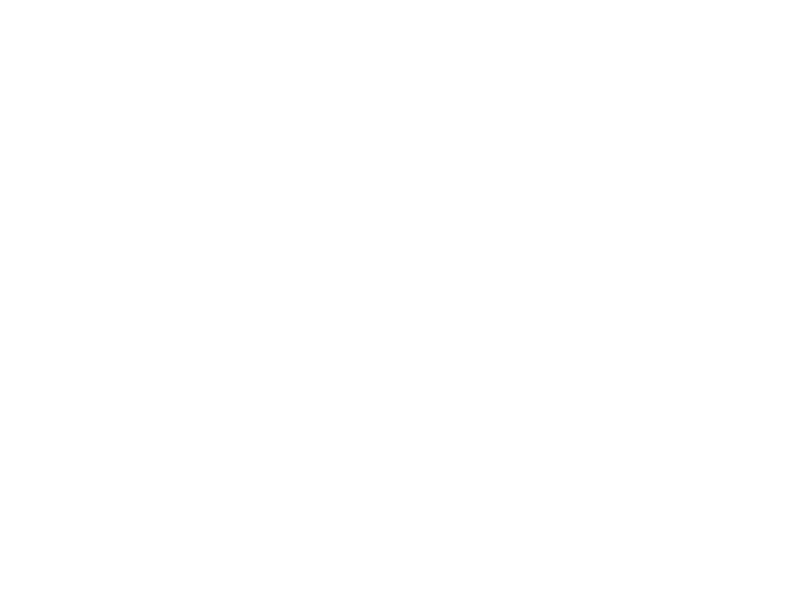 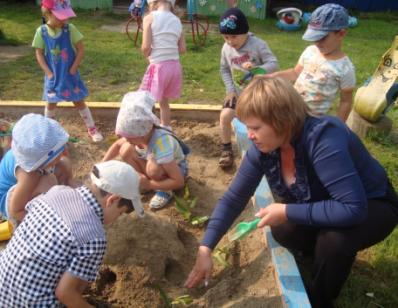 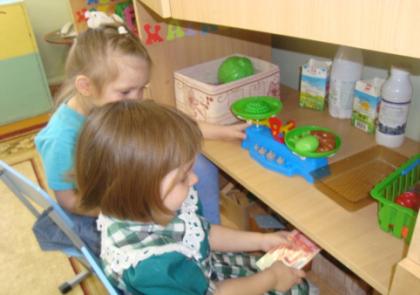 Интересы современных  детей
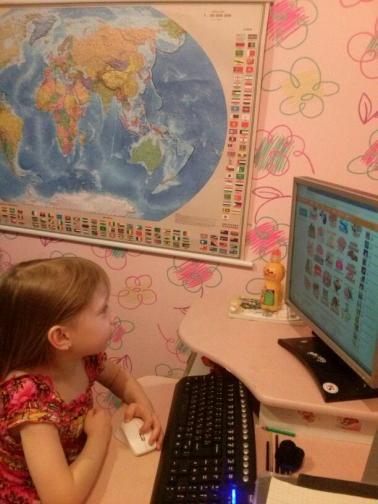 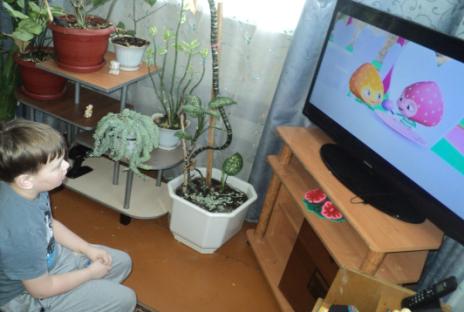 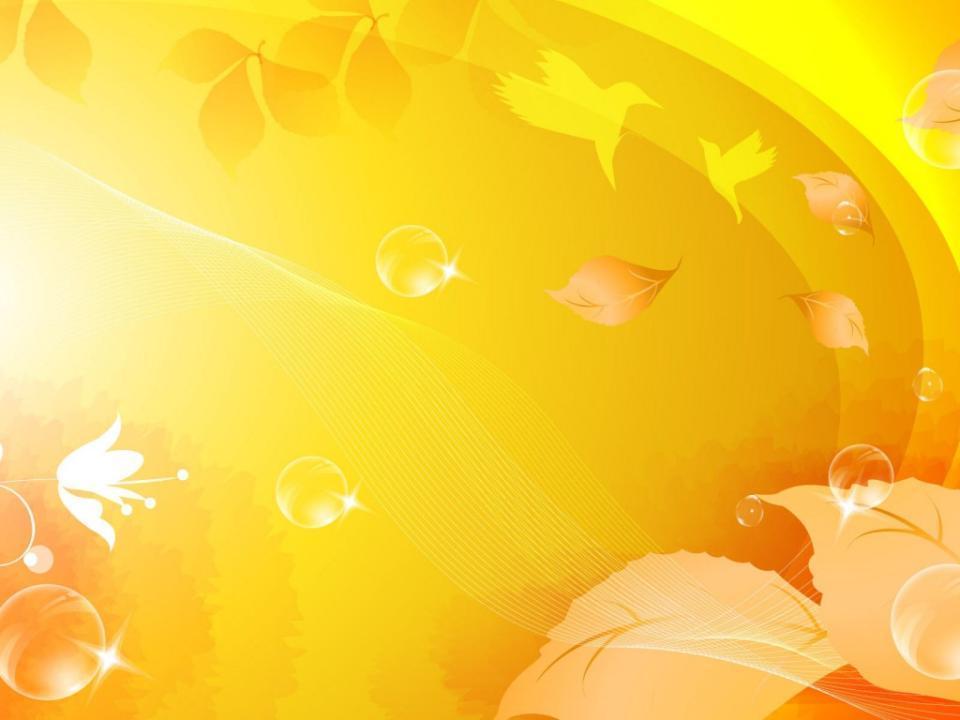 Диагностика
тест «Рукавичка»,  по Г.А. Урантаевой  диагностические  задания «Лица», «Закончи предложение», «Эмоциональные ситуации», «Мимика»,  «Бабушка и котенок»
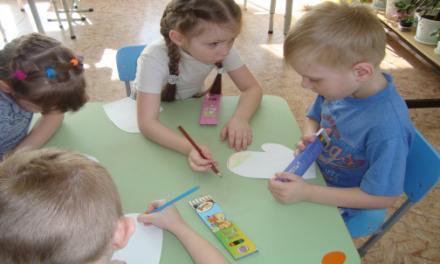 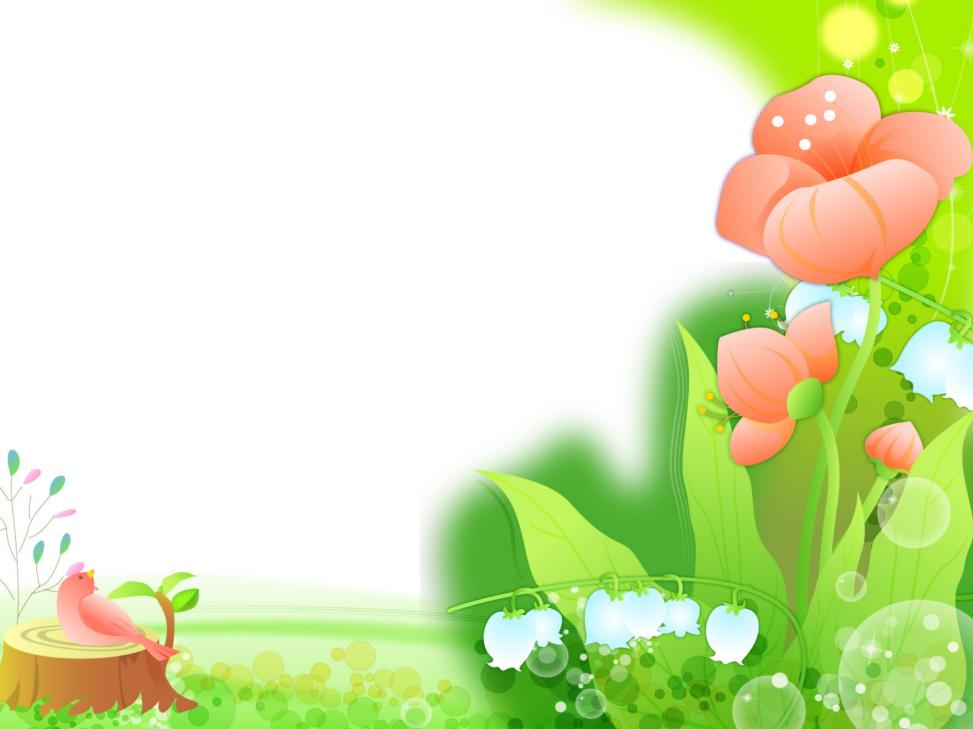 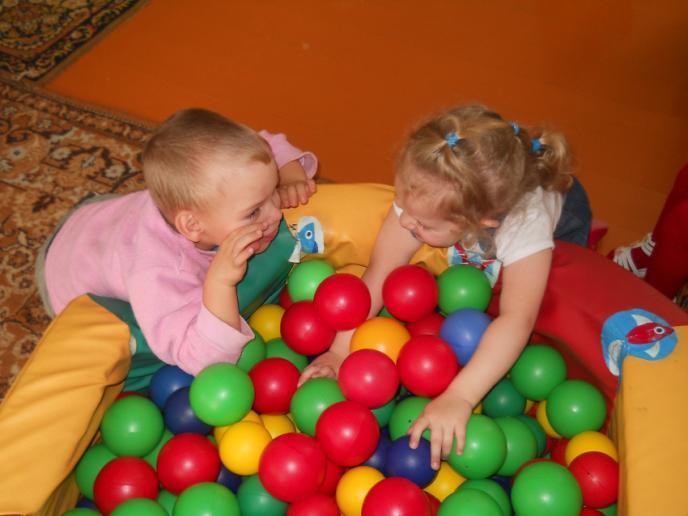 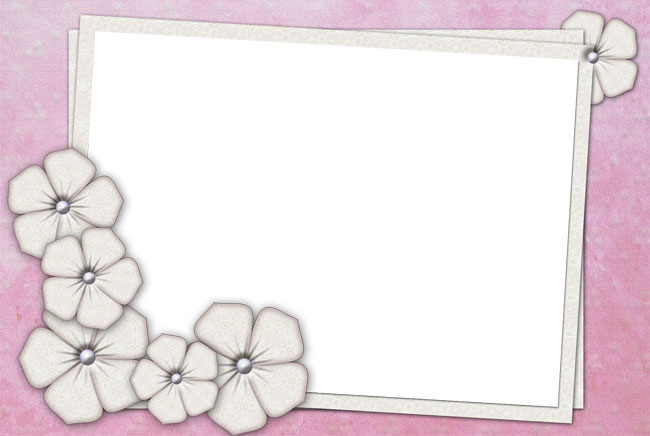 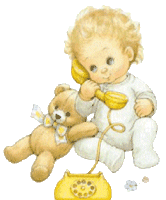 Развитие  коммуникативных способностей  у детей дошкольного  возраста посредством  режиссёрских  игр
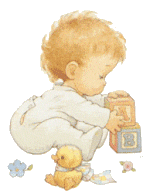 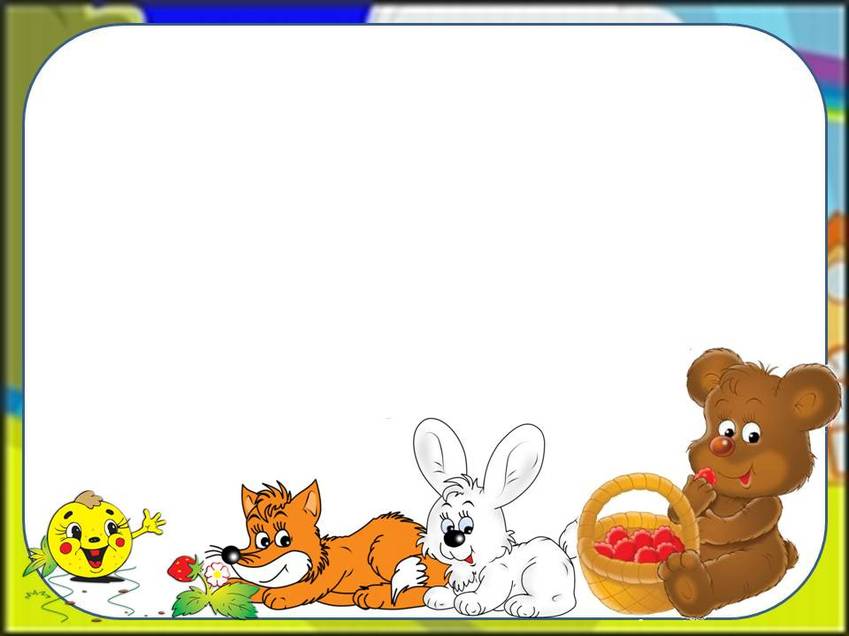 Цель        определить средство развития  коммуникативных   способностей  у детей дошкольного возраста
Задачи решаемые по средством режиссёрских игр
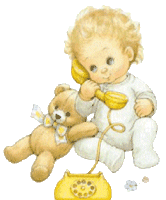 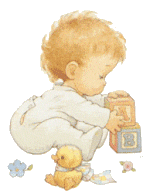 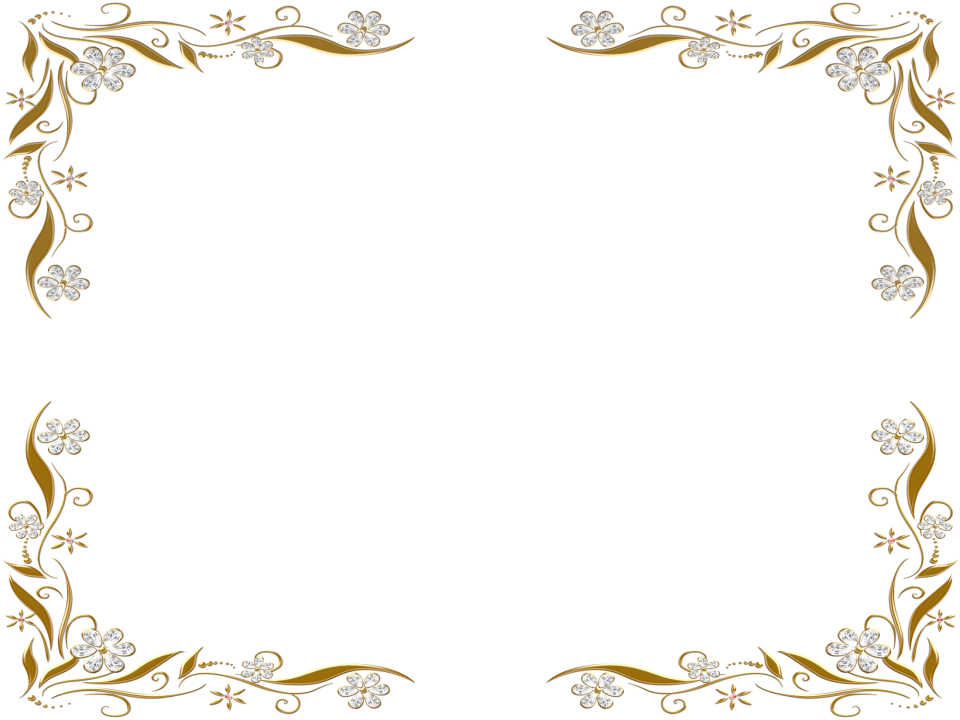 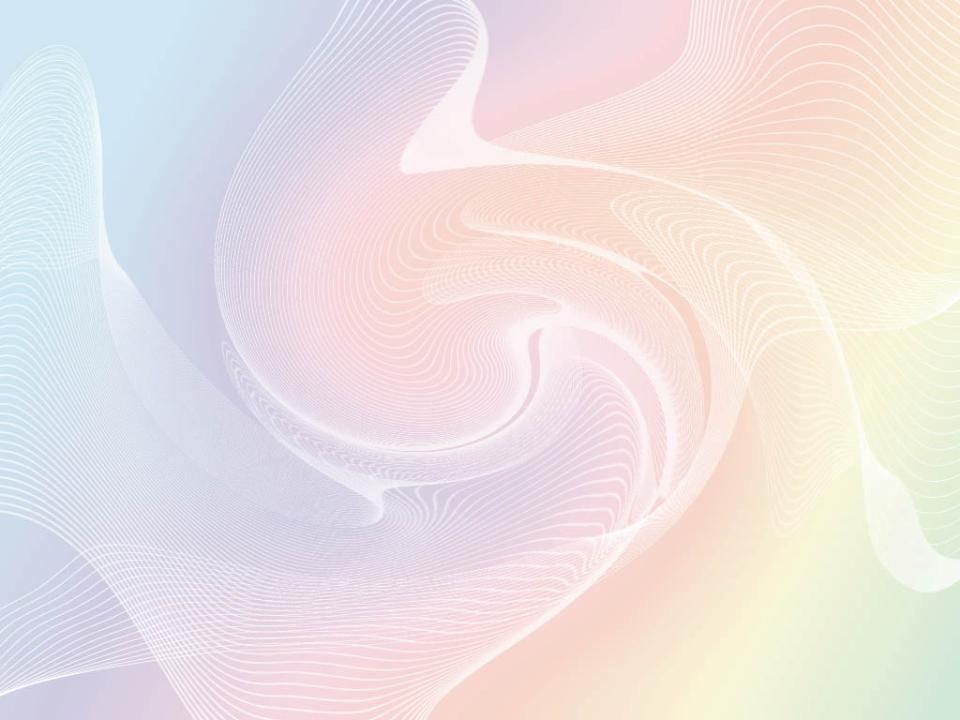 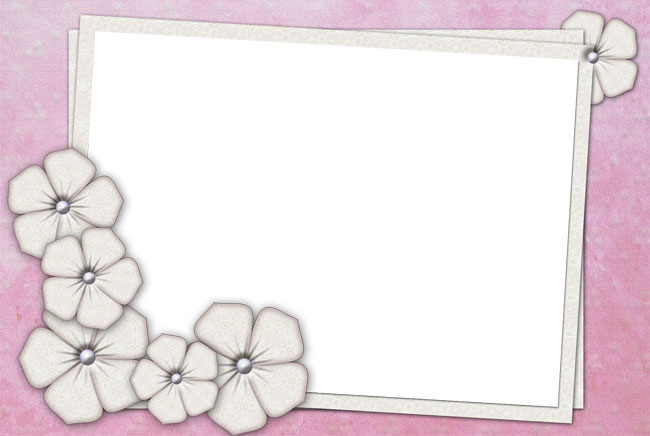 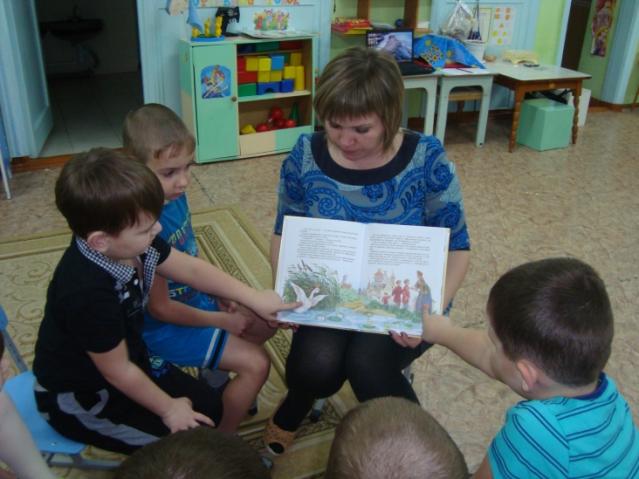 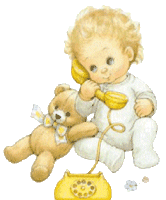 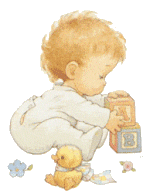 Сказочный сюжет , как  подсказка
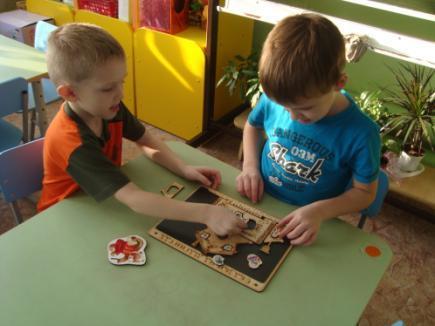 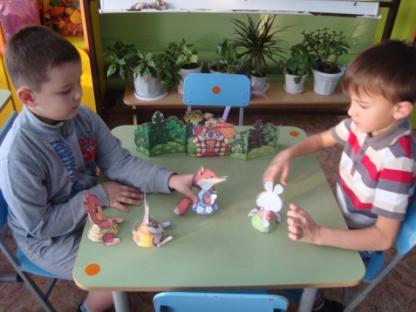 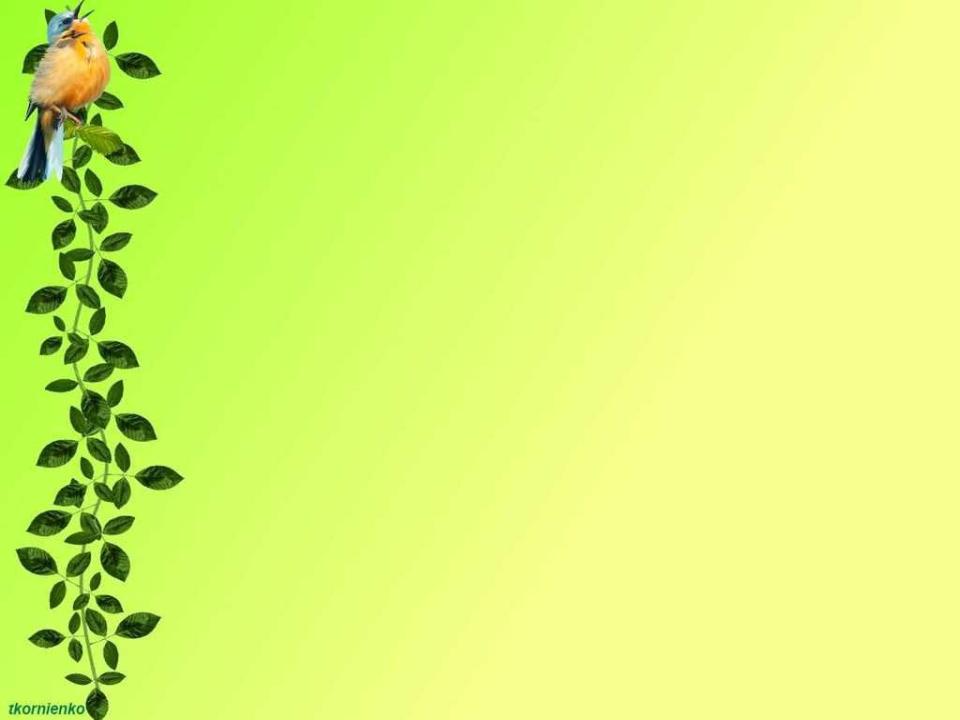 Путаница
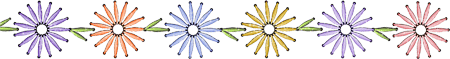 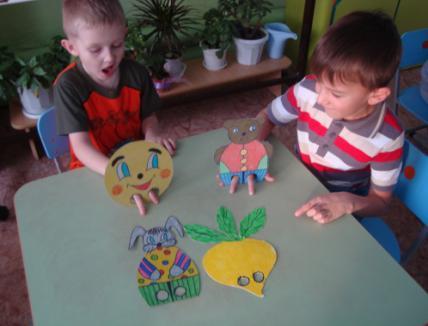 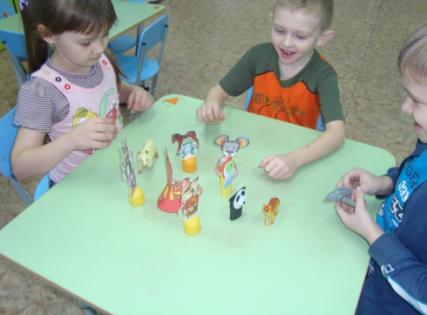 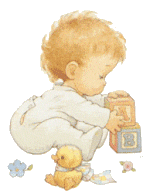 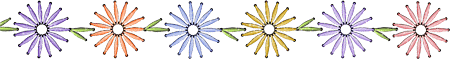 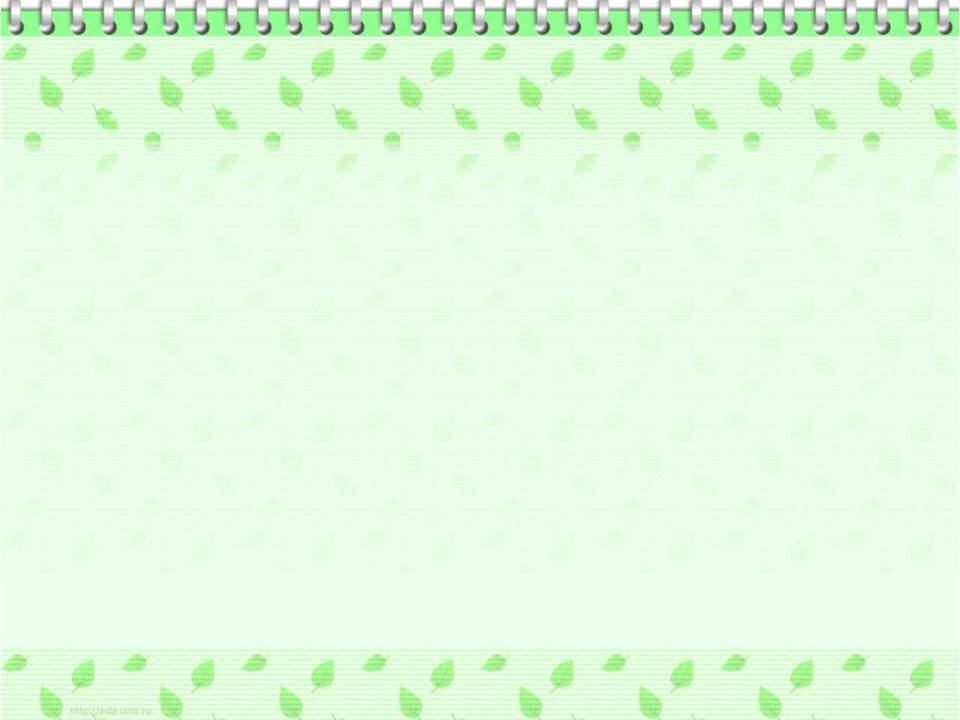 Творческая   деятельность
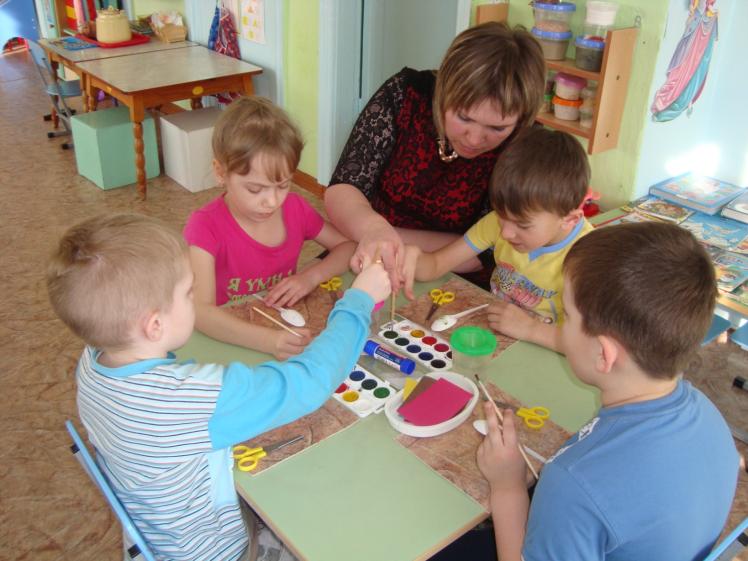 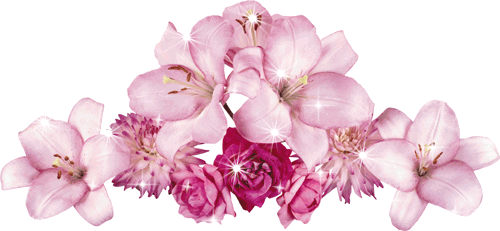 Универсальные макеты
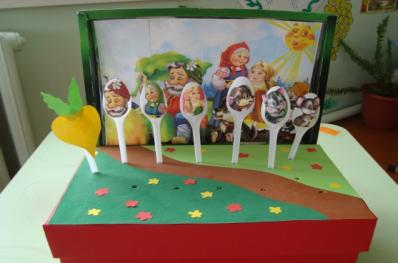 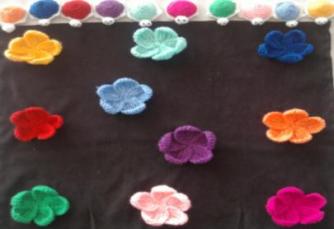 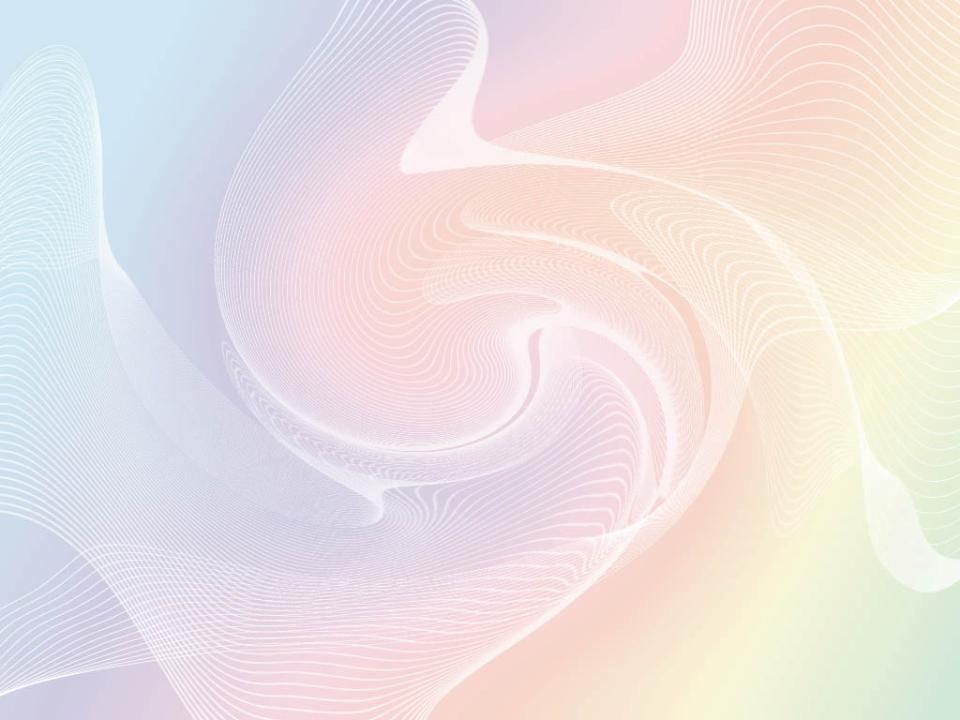 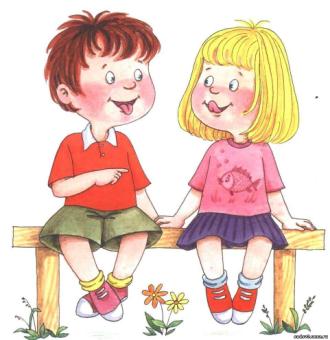 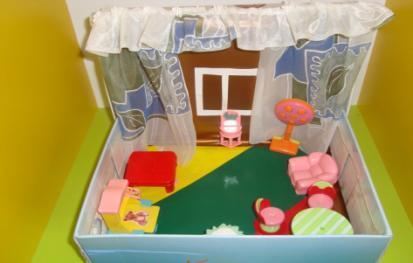 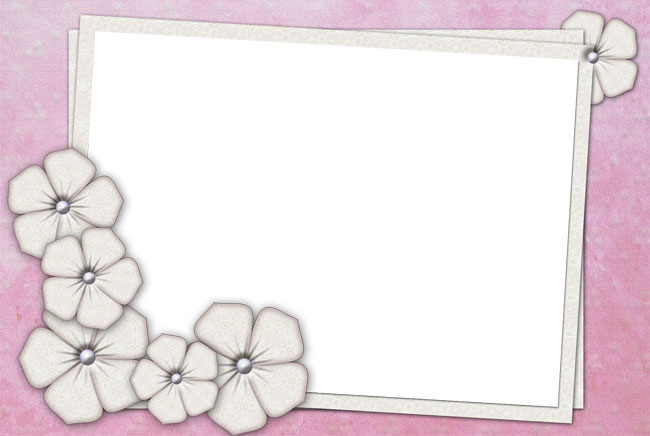 Разыгрывание
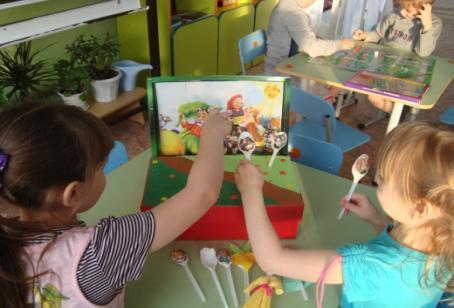 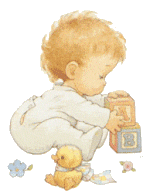 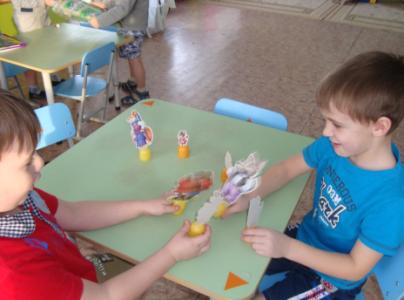 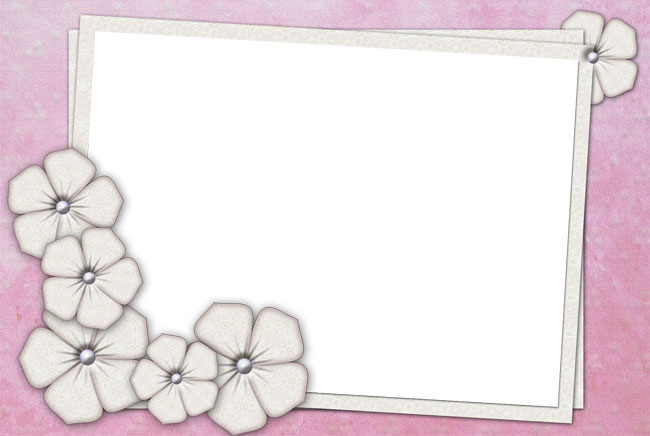 Самостоятельные игры со строительным материалом
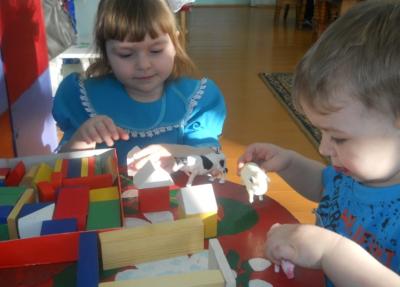 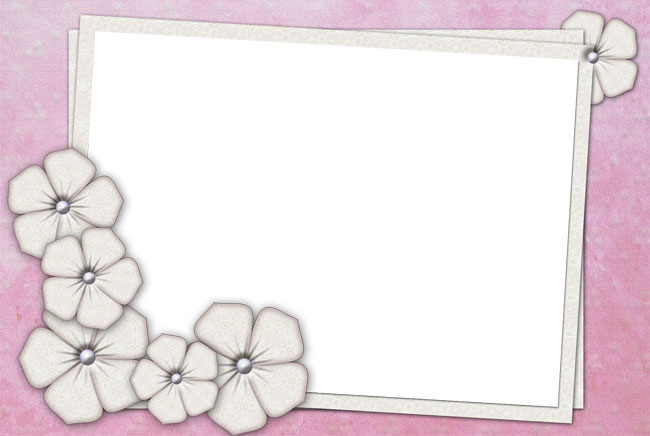 Драматизация
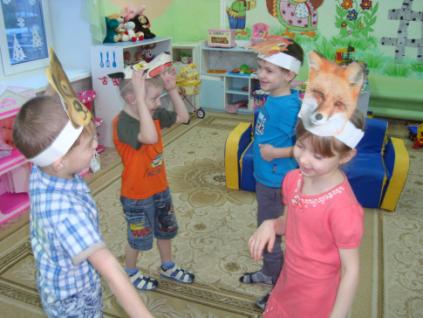 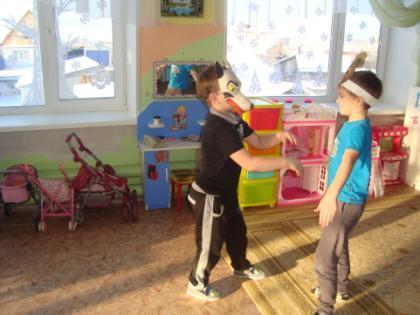 Мои помощники
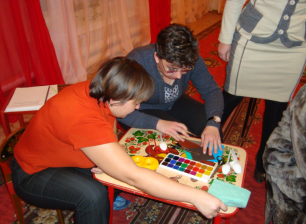 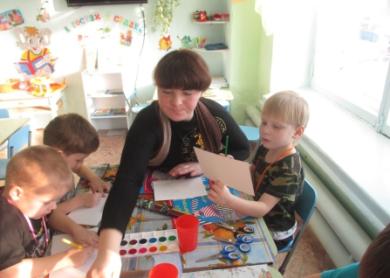 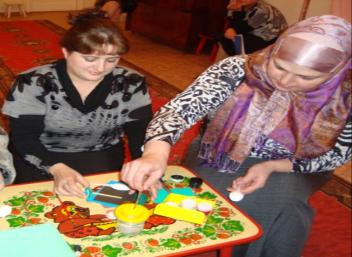 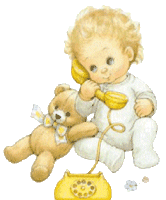 Создание  образа персонажа
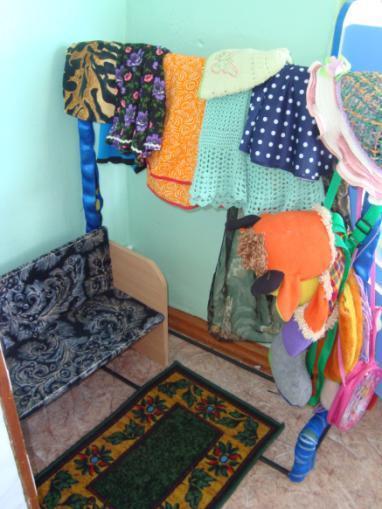 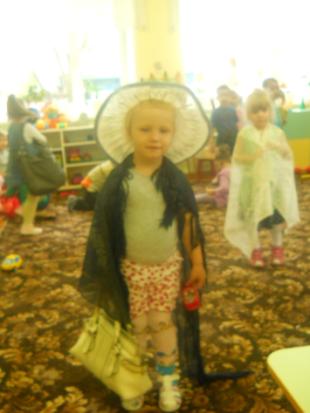 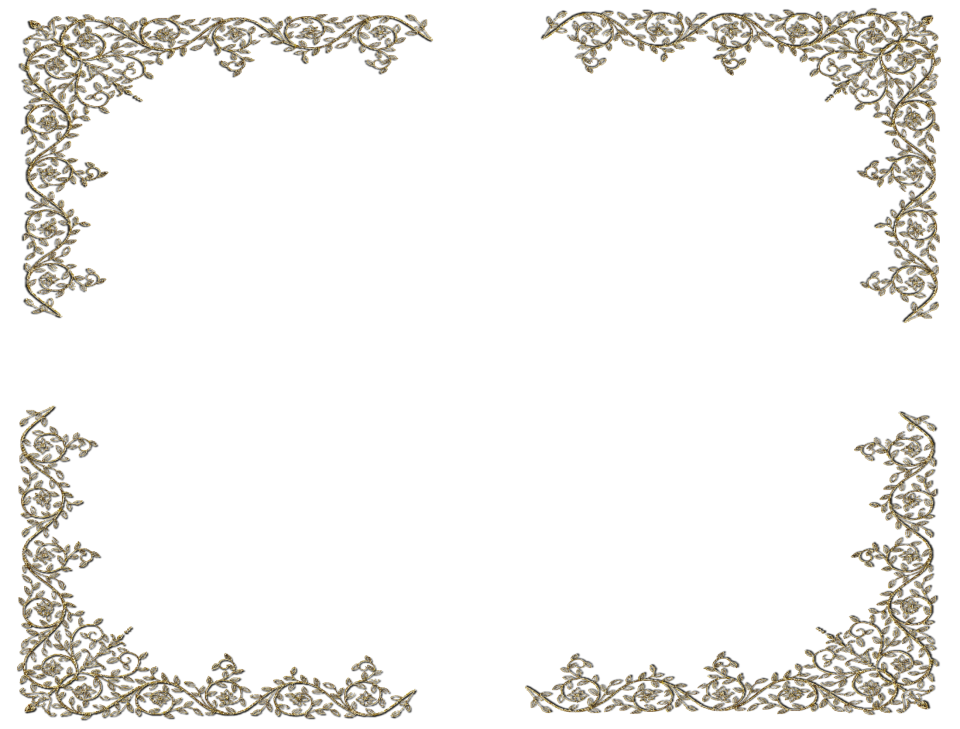 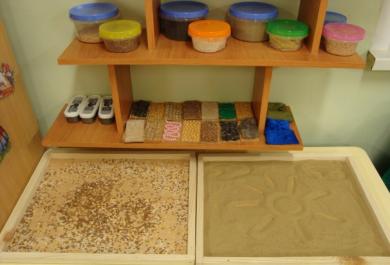 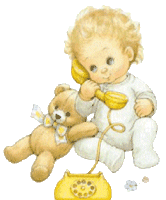 Решение педагогических ситуаций
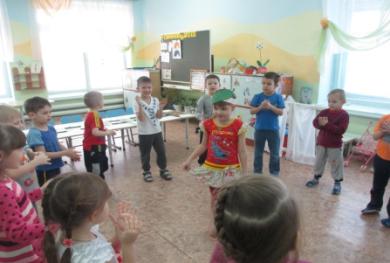 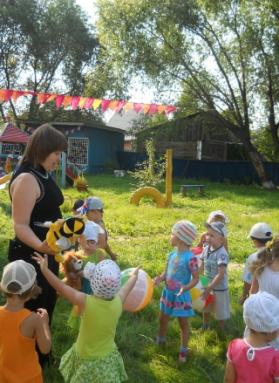 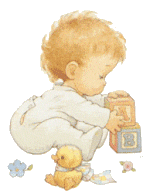 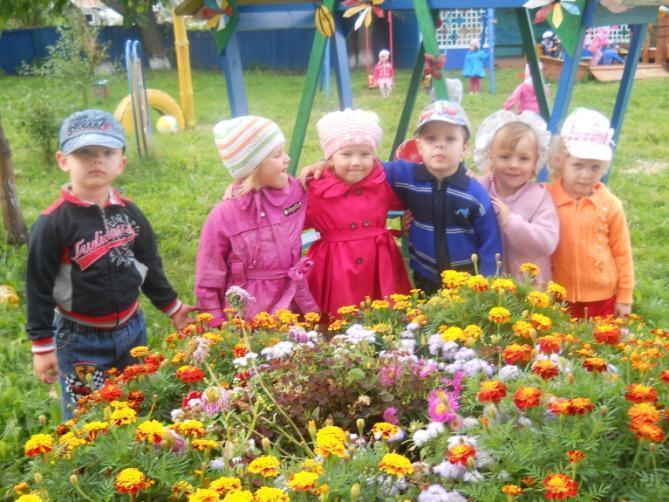 Список Литературы
Выготский Л.С. Игра и ее роль в психическом развитии ребенка // Вопросы психологии. – 1966. - N 6.
Гаспарова  Е.М. Режиссёрский игры // Игры дошкольника.-М.,1989  
Жуковская Р.И. Игра и ее педагогическое значение //М.: Педагогика, 1998.
Короткова Н., Кириллов И. Макет как элемент предметной среды для сюжетной игры старших дошкольников. // Дошкольное воспитание. 1997. № 6.
Кравцова  Е.Е. Разбуди в ребенке волшебника.  //  М., Просвещение, 1996.
Новоселова, С.Л. Начальные формы режиссерских игр у трехлетних детей: Актуальные проблемы воспитания и обучения дошкольников / /М., 1985.
Солнцева О.В. Дошкольник в мире игры. Сопровождение Сюжетных игр детей. // СПб. Речь; М. Сфера, 2010.
Трифонова Е.В. Режиссѐрские игры дошкольников.// М.: Ирис-пресс, 2011.
Трифонова Е.В. Режиссерская игра с опорой на рисунок как метод оценки познавательного развития ребенка дошкольного возраста. //Автореф. дисс. на соиск. уч. степени канд. психол. наук. – М., 2006.
 Эльконин Д.Б. Психология игры.//  М. Педагогика, 1978
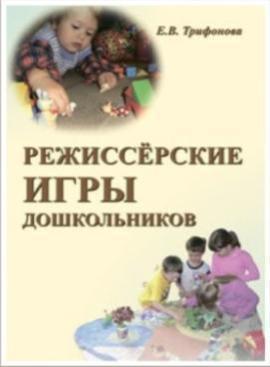